Как зимой помочь птицам
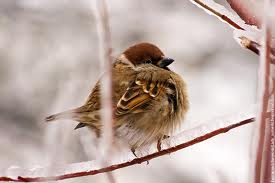 ТЕСТ
1. Чем питается лиса?
а) насекомыми              г) зёрнышками
б) травой                      д) орехами
в) мышами                    е)лягушками
 

2. Чем питается белка?
     а) насекомыми        г) мышами
     б) травой                д) орехами,  грибами
ТЕСТ
3. Чем питается заяц?
   а) насекомыми                 г) зёрнышками
   б) травой, корой,            д) орехами
   в) мышами                                       
 
4.Чем питается лягушка?
    а) комарами                     г) зёрнышками
    б) травой                         д) орехами
    в) мышами
ТЕСТ
5. Докажите, что животные живые существа.
  а) они двигаются
  б) они рождаются, растут, питаются, приносят потомство, умирают
  в) Они очень милые
  г) они относятся к живой природе
ТЕСТ
6.Что необходимо животным для жизни?
а) хорошее отношение
б) солнце, воздух, вода, пища
в) леса и поля
г) вкусная еда
Скоро снежная стает постель, 
Нас в весну за собой увлекая…
Будем знать, что есть птица такая,
Наш лесной петушок – свиристель.
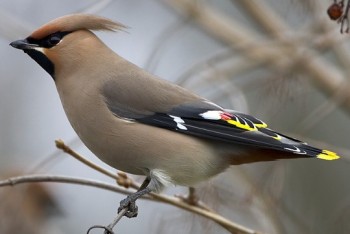 Красногрудый, чернокрылый,Любит зёрнышки клевать,С первым снегом на рябинеОн появится опять.
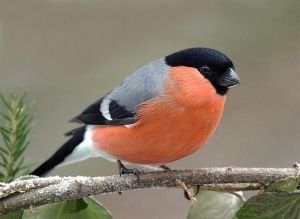 Снегирь
Найдешь её в своём дворе,
Она на радость детворе.
Ты обижать её не смей!
Эта птичка - ...
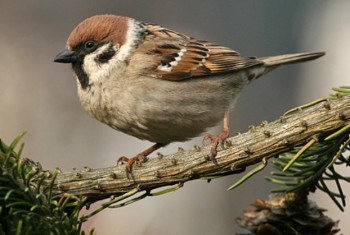 Воробей
Спинкою зеленовата,Животиком желтовата,Чёрненькая шапочкаИ полоска шарфика.
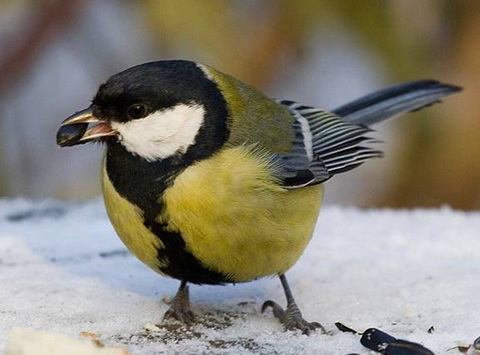 Синица
Только я из птиц, признаться,В зной, морозы и пургуПо стволу передвигатьсяГоловою вниз могу.
Поползень
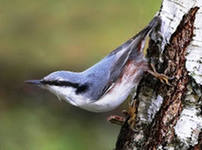 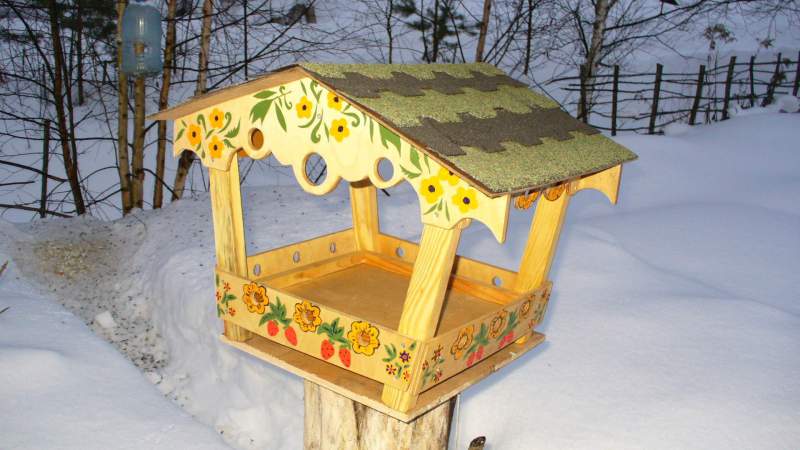 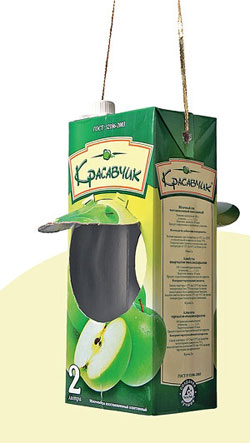 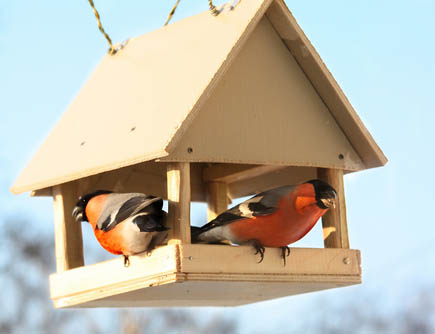 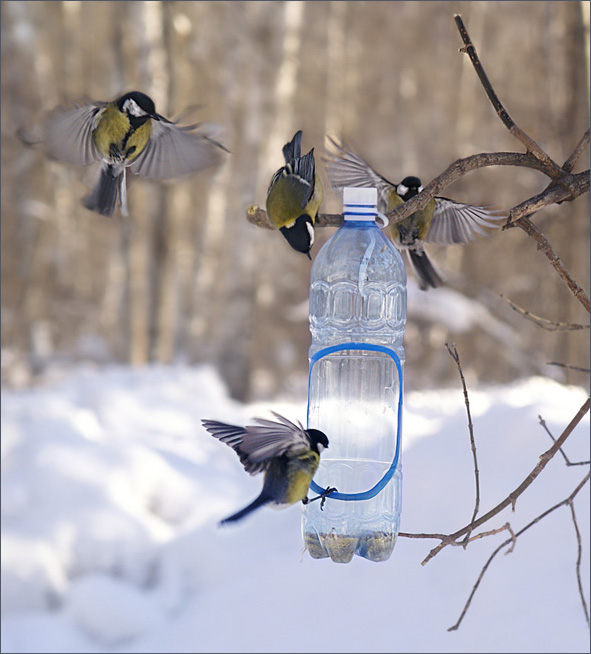 Итог урока.
Сегодня на уроке мы изучали … 
Мне было интересно ……
Сегодня на уроке я научился…
Сегодня на уроке я почувствовал(а)..